Avoiding bias from genomic pre-selection in converting daughter information across countries
Topics
Including foreign data in national EBV and GEBV
Including genomic data by 1-step or multi-step methods
Iterative method with G instead of G-1
Results from national Jersey data
Exchanging foreign phenotypic data in MACE without bias
Introduction
Paradox:
National GEBVs require traditional MACE phenotypes without genomics
Genomic pre-selection will bias foreign EBVs but not 1-step GEBVs
Question:
How can we continue to exchange foreign phenotype data without bias?
Bias from Pre-Selection
Expected value of Mendelian sampling no longer equal to 0
Key assumption of animal models
References:
Patry, Ducrocq 2011 GSE 43:30
Vitezica et al 2011 Genet Res (Camb)  pp. 1–10.
Pre-Selection Bias Now Beginning
Bulls born in 2008, progeny tested in 2009, with daughter records in 2012, were pre-selected: 
3,434 genotyped vs. 1,096 sampled
Now >10 genotyped per 1 marketed
Potential for bias:
178 genotyped progeny
32 sons progeny tested
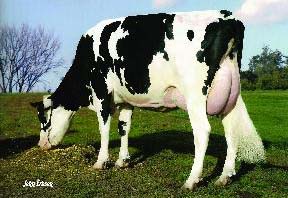 National Methods to Reduce Bias
1-Step to incorporate genotypes
Flexible models, many recent studies
Foreign data not yet included
Multi-step GEBV, then insert in AM
Same trait (Ducrocq and Liu, 2009)
Or correlated trait (Mantysaari and Stranden, 2010; Stoop et al, 2011)
Foreign genotyped bulls included
Genomic Algorithms Used
1-step genomic model
G and A22 too big to invert (>150,000)
Add extra equations (Legarra et al) 
Multi-step insertion of GEBV
[Z’R-1Z + A-1k] u = Z’R-1y  (without G)
Previous studies added genomic information to Z’R-1Z and Z’R-1y
Instead: insert GEBV into u, iterate
Adding Foreign Information
Foreign portion of deregressed MACE EBV added as “daughters”
Adapted from Bonaiti, Boichard 1995
Subtract domestic portion of MACE
Add 1 observation weighted by EDC instead of adding n “daughters”
For multitrait, pre-multiply by T-1
Mean included to adjust foreign data to genetic base of solutions
International Bias Reduction
Convert and exchange DYDg
National GEBV and DYDg unbiased
Can’t deregress GEBV without G
Exchange similar to simple GMACE
Other countries need DYD anyway
Deregress, reregress EBVs in MACE
Countries deregress MACE EBV
Avoid bias by exchanging DYDg
Compare DYDg  vs. DYD: Methods
Traditional DYD =
∑(q w) (YD - .5 EBVmate) / ∑(q w)
Adjusts merit of mates, herdmates
Genomic DYDg =
∑(q w) (YDg - .5 GEBVmate) / ∑(q w)
Genomic merit of mates, herdmates
YDg = ZR-1(y – nongenetic effects) / diag(ZR-1Z)
Data
National U.S. Jersey data
4.4 million lactation phenotypes
4.1 million animals in pedigree 
Multi-trait milk, fat, protein yields
5,364 male, 11,488 female genotypes
Foreign deregressed proofs for 7,072 bulls (foreign dams not yet included)
Deregession: PAIB + (EBV – PAIB)/RELIB
Correlation of DYDg with DYD
Corr (GEBV or PA) - Young Bulls
Foreign Data in 1-Step: Results
6,743 bulls with no USA daughters
Corr (National EBV, MACE EBV)
.77 before adding foreign data
.995 after adding foreign data
Few foreign bulls in JE reference population, so hard to test gain in REL of young bull GEBV
1-Step vs Multi-Step: ResultsData cutoff in August 2008
Preliminary Larger Analyses
Holstein convergence much slower
JE took 11 sec / round including G
HO took 1.6 min / round including G
JE needed ~1000 rounds
HO needed >5000 rounds
All-breed model without genomics
Replace software used since 1989
Correlations >.995 with traditional AM
Exchange Old Bulls in MACE
Genotyped but EBVs are deleted
479 HOL bulls born before 1985 and exchanged by USA, CAN, ITA, GBR
64 BSW bulls born before 1980 and evaluated in Intergenomics
100 JER bulls born before 1980 
Use in estimating EBV and genetic correlations but not SDs
Conclusions
National EBV, MACE will be biased
Exchanging DYDg may be possible
Foreign data can add to 1-step
Equations solved for 3 JE traits, but slow convergence for HO and divergence with more traits
Further work needed on algorithm
Acknowledgments
Andres Legarra, Ignacy Misztal, Ignacio Aguilar, Vincent Ducrocq, Tom Lawlor, and George Wiggans provided advice on algorithms and shared software
Cow photo (De-Su Oman 6121) by John Erbsen